IT Governance Process
Roles | Responsibilities | Governance | Processes
Meet The Players
2
Portfolio Management Office (PfMO)
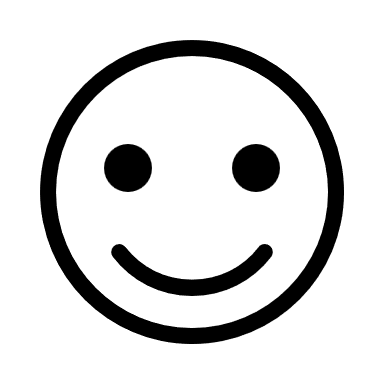 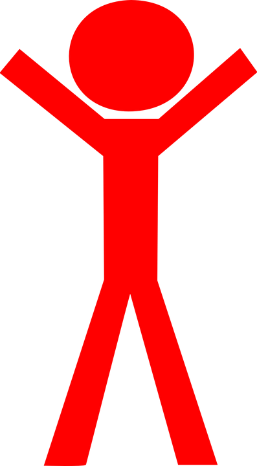 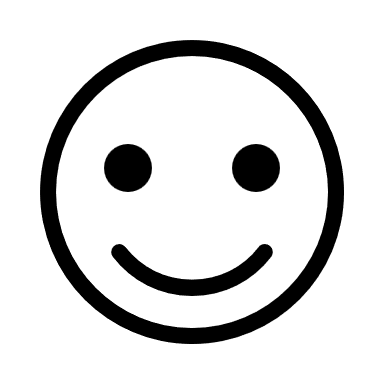 Nicole Singh
Harsh
Vaghasiya
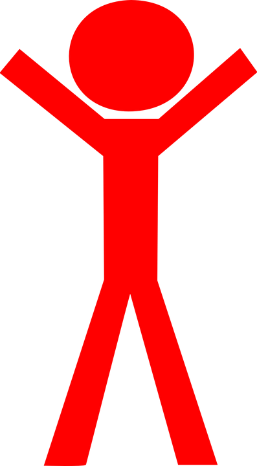 Director
Brooke Wilson
Portfolio Manager
Vacant
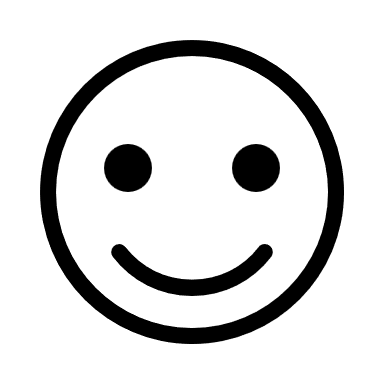 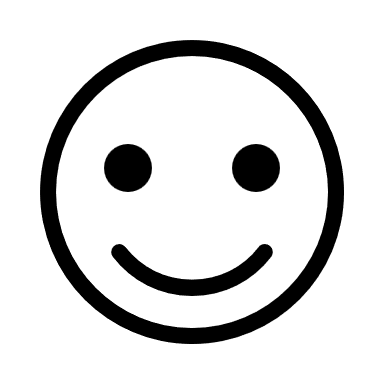 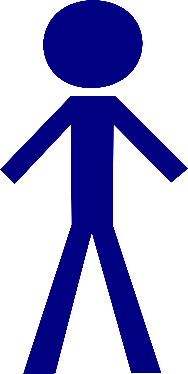 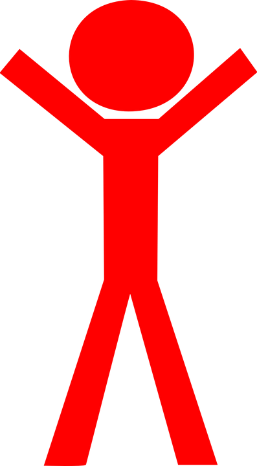 Geoffry
Case
Michele
Wyatt
Jen
Gray
Michele
Rousseau
First
Last
Senior Business Analysts
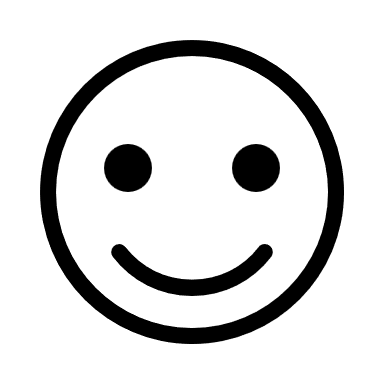 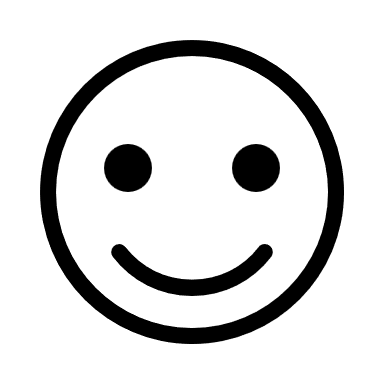 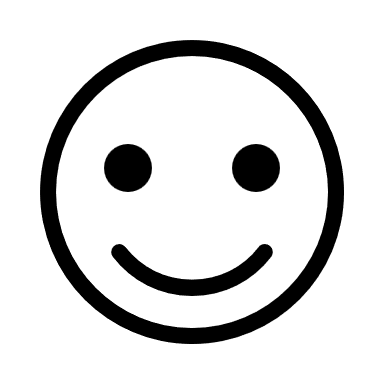 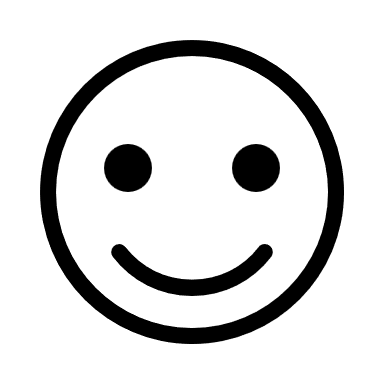 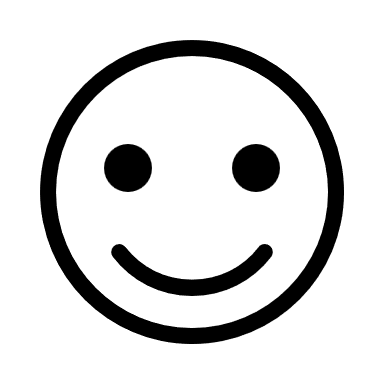 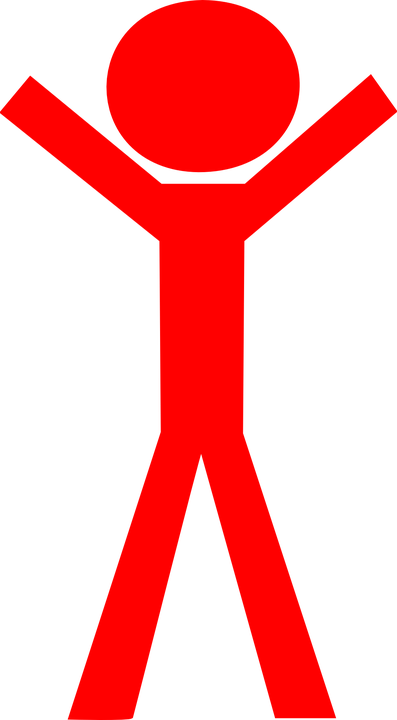 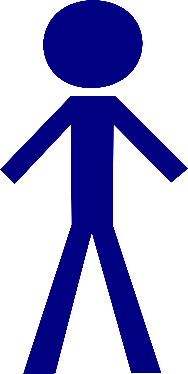 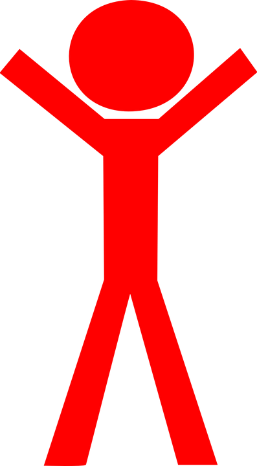 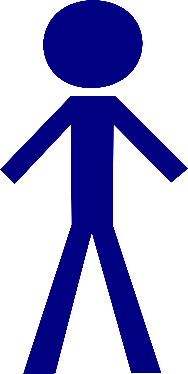 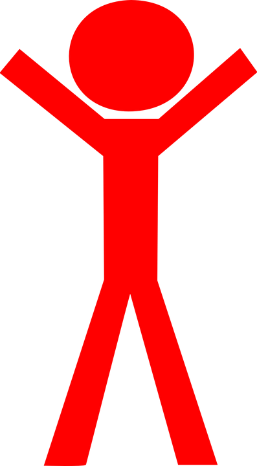 How can we help?
Strategic Portfolio Managers (SPMs)
3
Innovation Tables
Economic Development and Sustainability
Government Support
Citizen, Health, Safety and Education
Information Technology
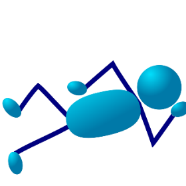 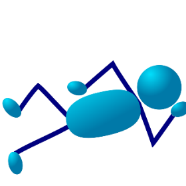 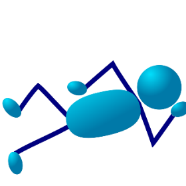 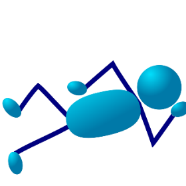 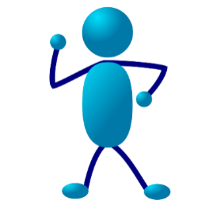 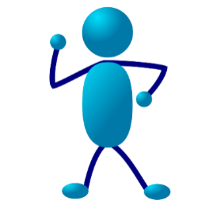 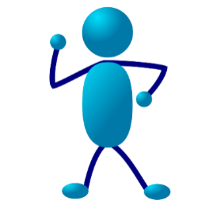 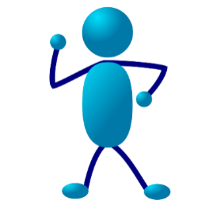 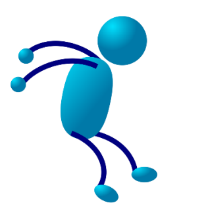 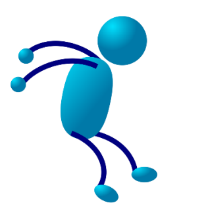 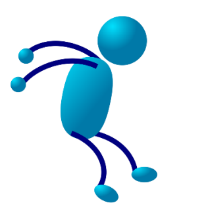 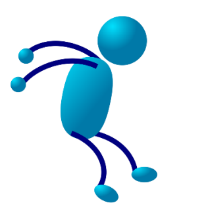 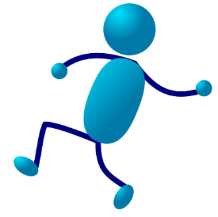 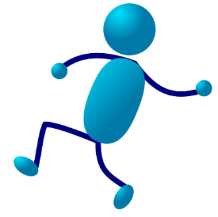 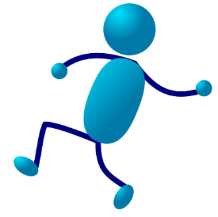 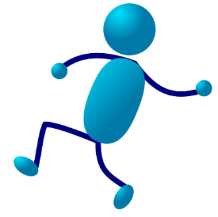 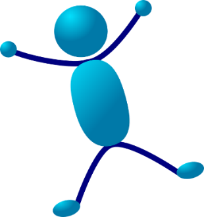 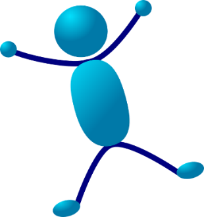 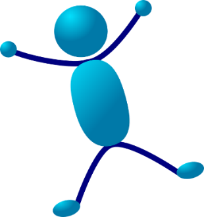 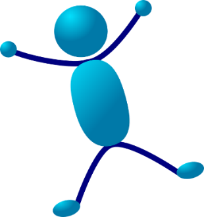 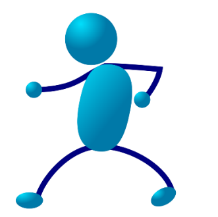 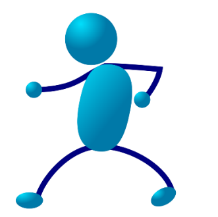 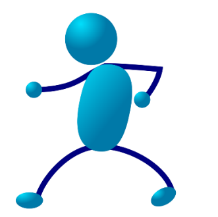 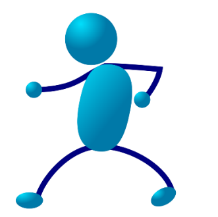 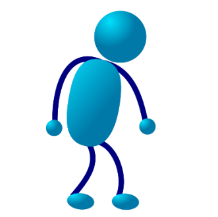 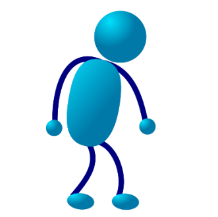 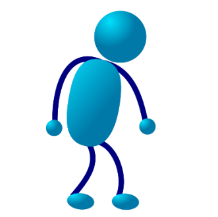 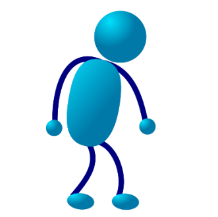 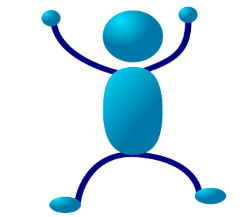 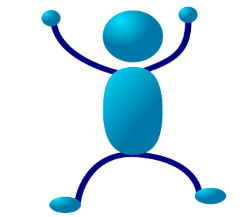 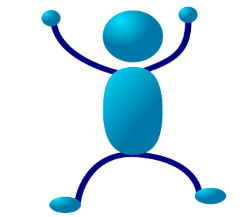 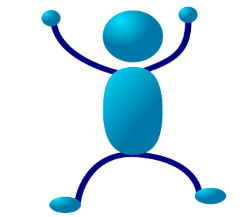 4
ADM Chair
Innovation Tables
IMAC member
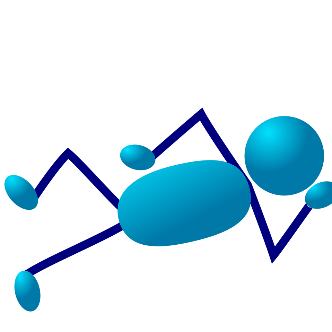 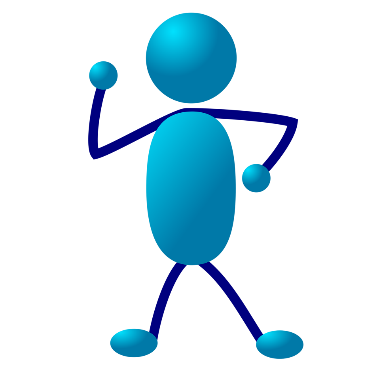 5
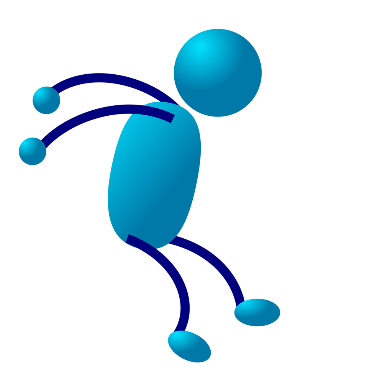 Senior Leaders
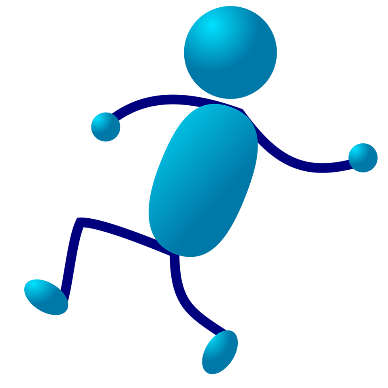 Executive Directors from ministries.
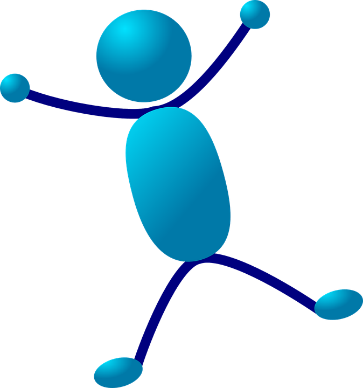 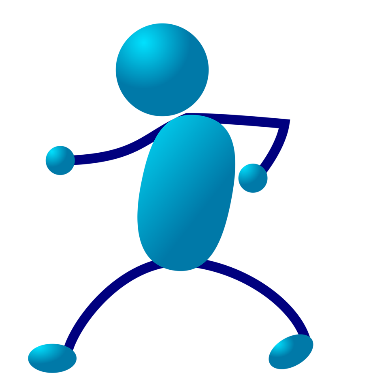 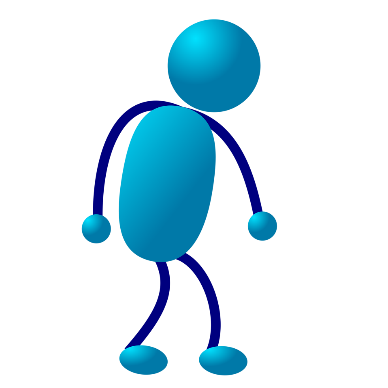 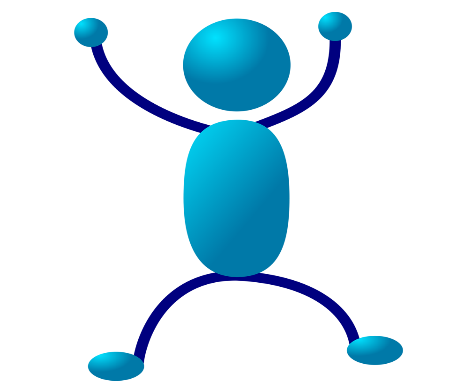 8-10
Supporting Members
Representatives from ITD, Procurement, Information Management and Privacy.
1
Secretariat
Strategic Portfolio Manager (SPM)
Innovation Table
5
IMAC|ITGC
Information Management Advisory Committee
Information Technology Governance Committee
Chair, Kevin Murphy (ENV)
Co-chair, Jason Wall (SBP)
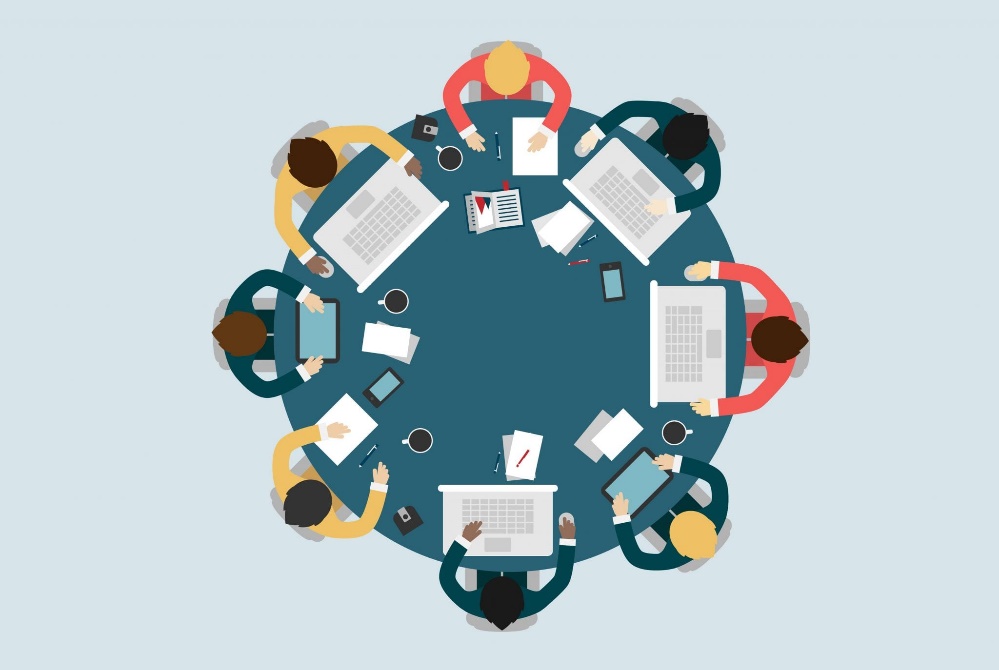 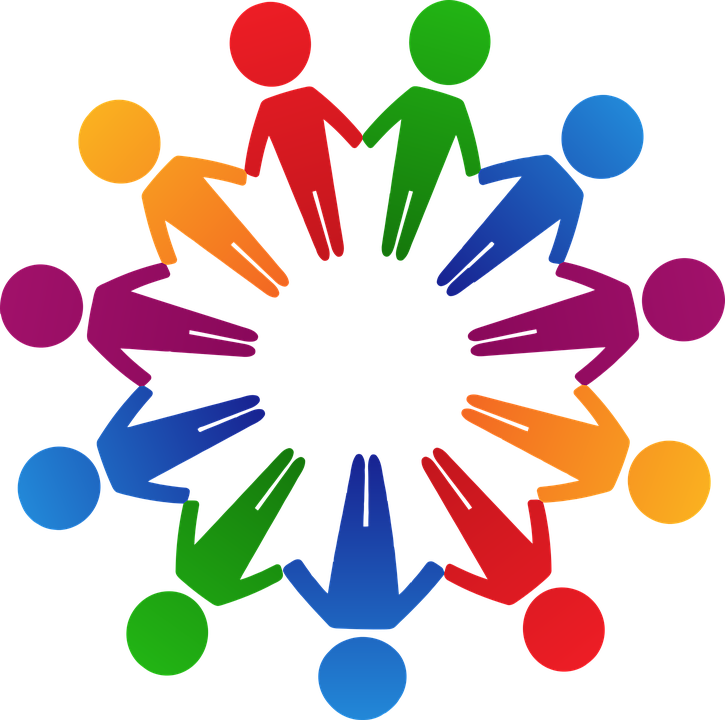 ITGC
IMAC
ADMs/EDs of ministries; senior leaders from TBCs/ABCs; Exec Council rep
DMs of ministries; CEOs/Presidents of TBCs/ABCs
6
Clients
Ministry/TBC/ABC
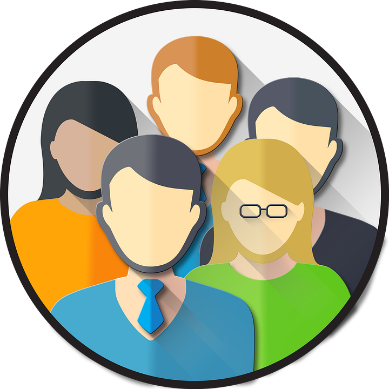 7
Roles & Responsibilities
8
Portfolio Management Office (PfMO)
Director
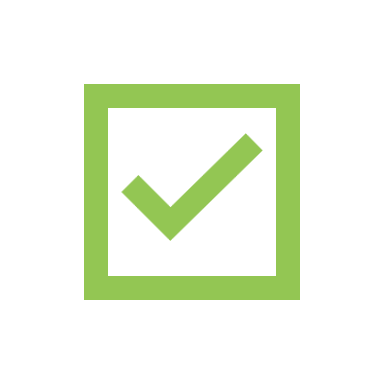 Implement the IT Governance framework and processes.
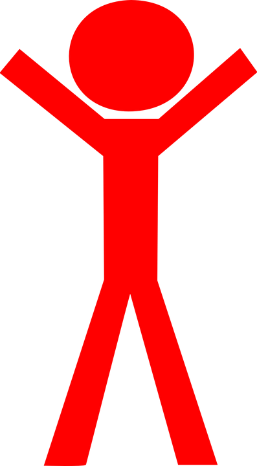 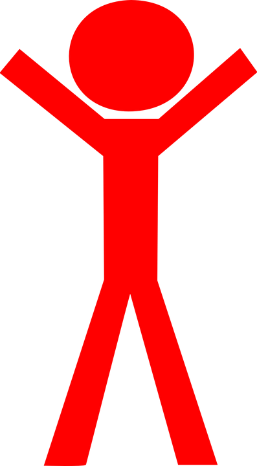 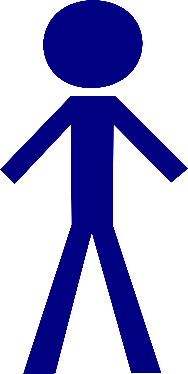 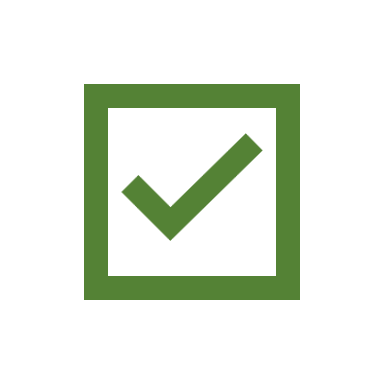 Business Analysts
Manage project reporting.
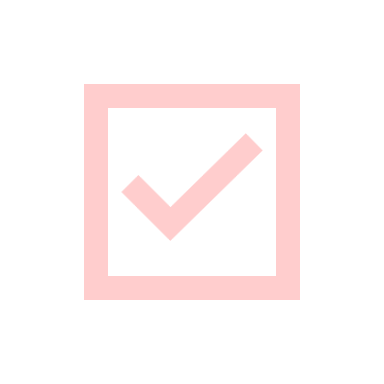 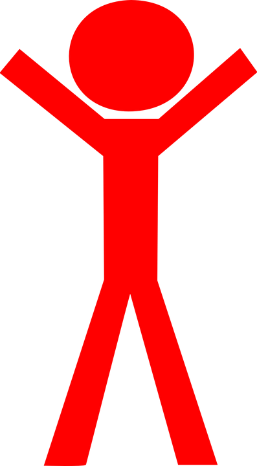 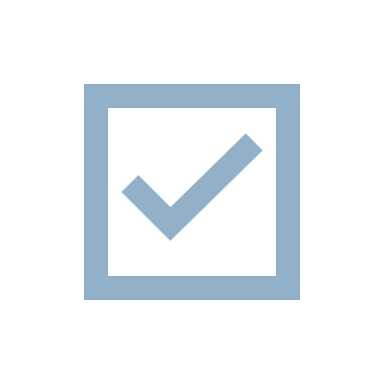 Secretariat for IMAC and ITGC.
Facilitate business case development.
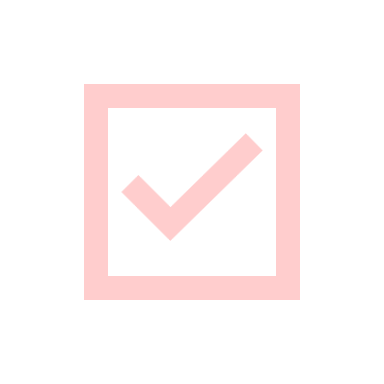 Portfolio Manager
IT Capital Budget analysis.
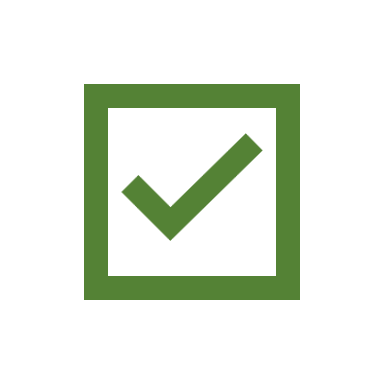 Assist with secretariat duties
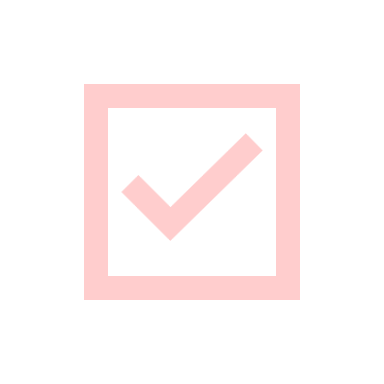 Benefits realization management.
9
Portfolio Management Office (PfMO)
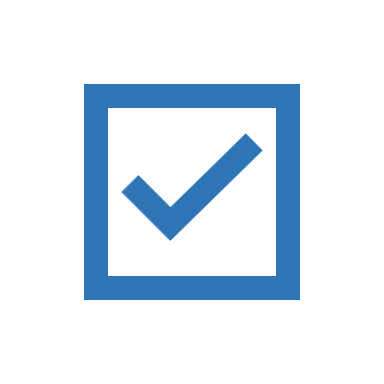 Assist clients with the development of
business proposals
business cases
contract briefs
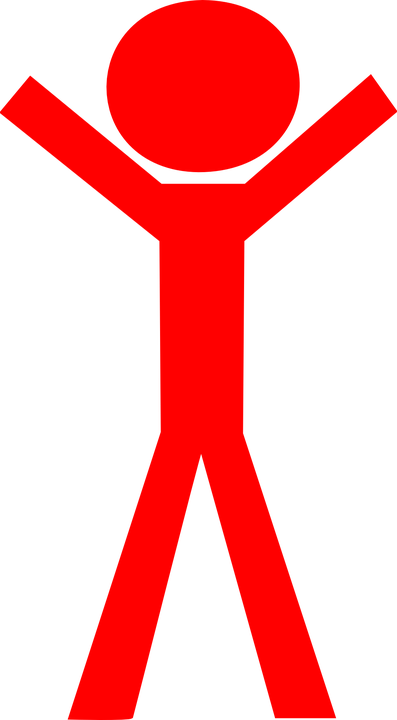 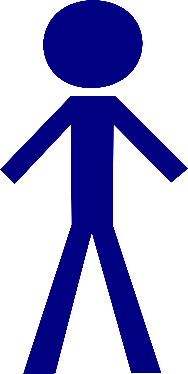 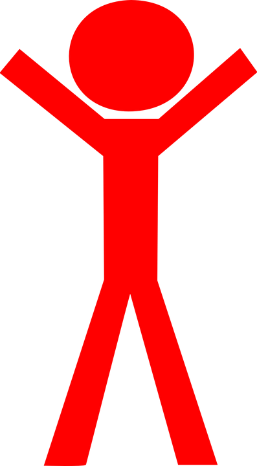 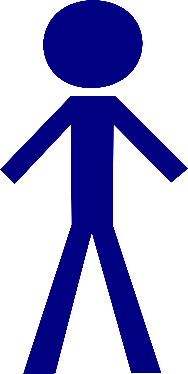 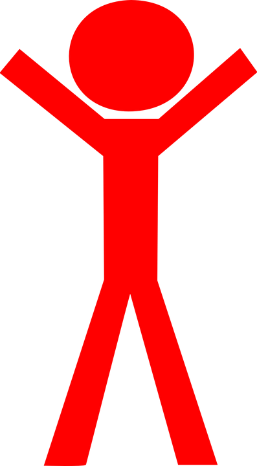 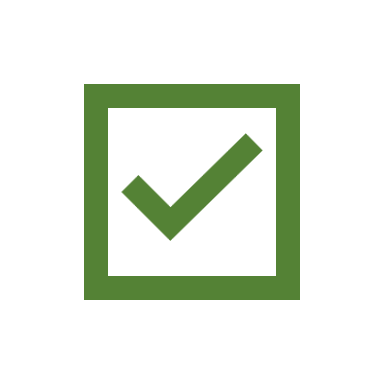 Guide clients through IT Governance, e.g., 
change requests
presentations
IT Capital budget plan
SPMs
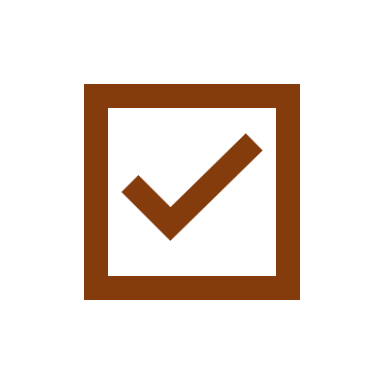 Monitor the health of projects in their portfolio.
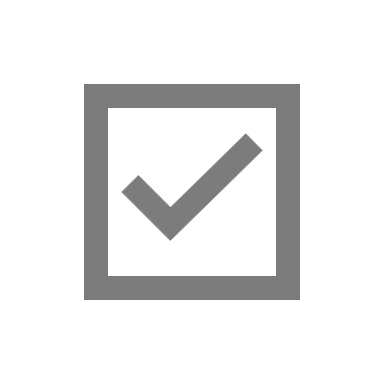 Secretariats for Innovation Tables
10
Innovation Tables
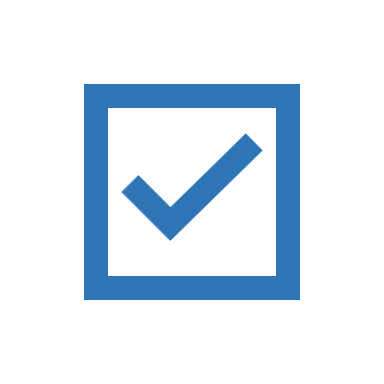 Assess and/or evaluate proposals and business cases
Recommend moving forward
Send back for more information/clarification
Reject.
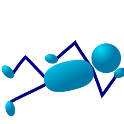 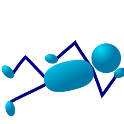 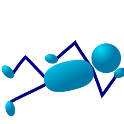 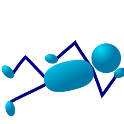 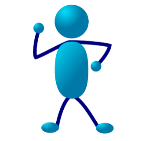 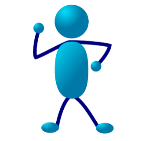 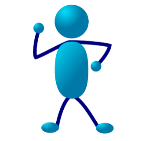 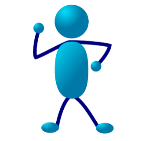 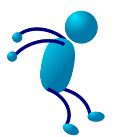 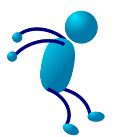 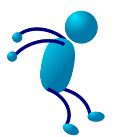 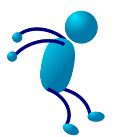 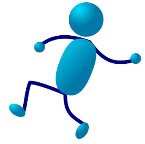 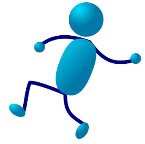 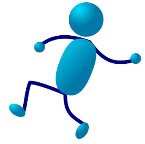 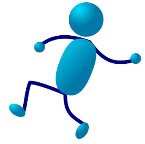 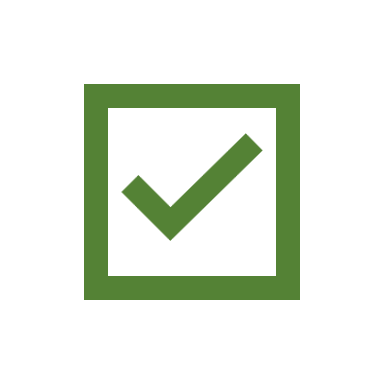 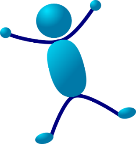 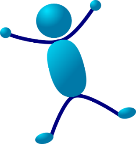 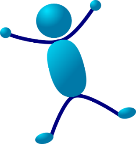 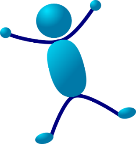 Identify enterprise opportunities and business priorities.
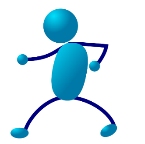 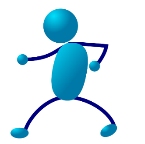 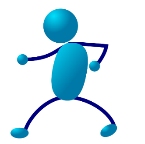 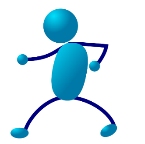 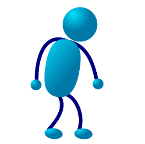 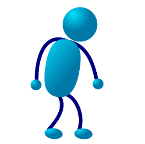 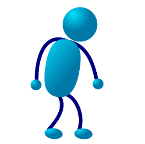 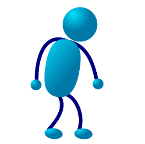 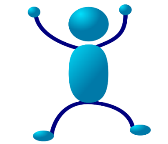 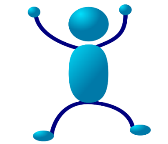 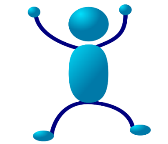 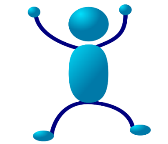 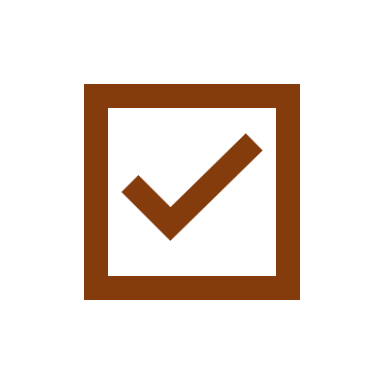 View initiatives from an innovation, industry and citizen perspective.
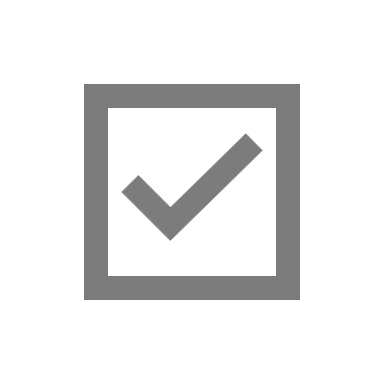 Evaluate risks associated with IT Initiatives and business strategies.
11
Information Management Advisory Committee (IMAC)
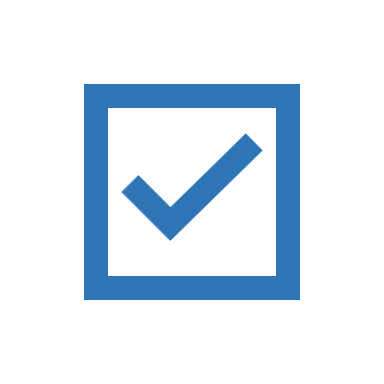 Identify enterprise initiatives that align with government priorities.
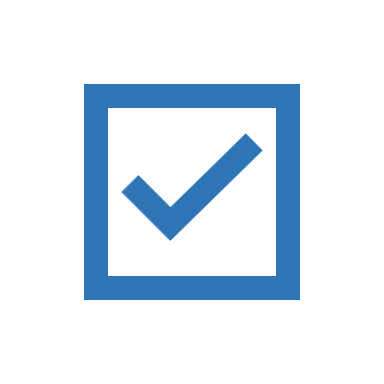 Identify common technology opportunities and collaborative business solutions
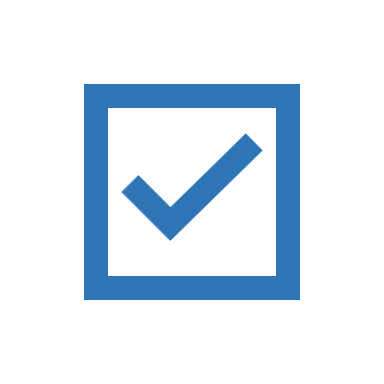 Evaluate the risk of strategic IT Initiatives.
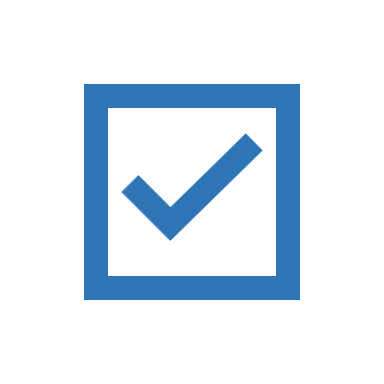 Ensure financial policies/ practices promote optimal resource utilization.
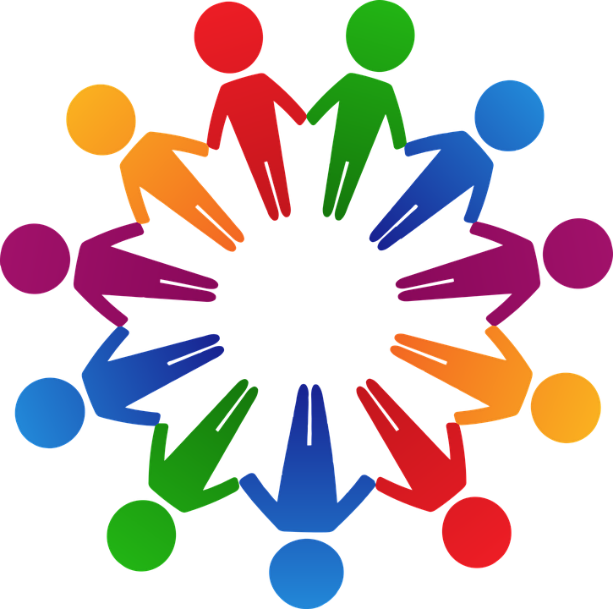 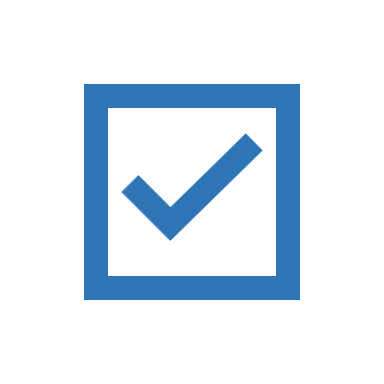 Approve, defer, clarify or deny business cases for new service development.
IMAC
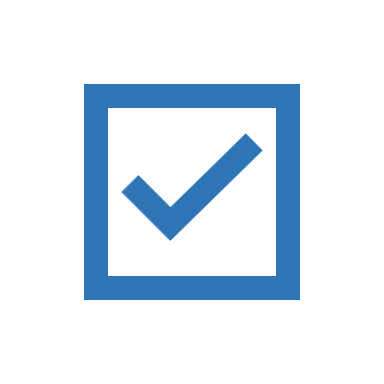 Recommend IT projects and funding requests to the ITGC and SaskBuilds Board.
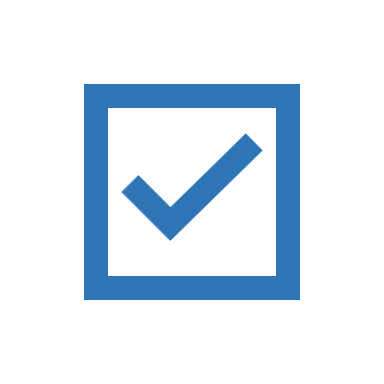 Develop/approve governance practices, policies and procedures that ensure value and results.
12
Information Technology Governance Committee (ITGC)
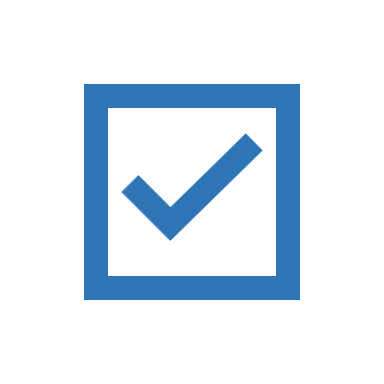 Approve long term IT directions, strategy and priorities.
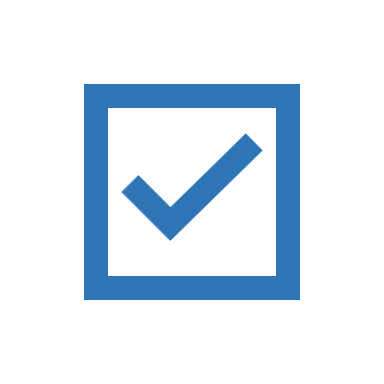 Provide recommendations to Treasury Board and Cabinet on key IT policies, strategies and major IT investments.
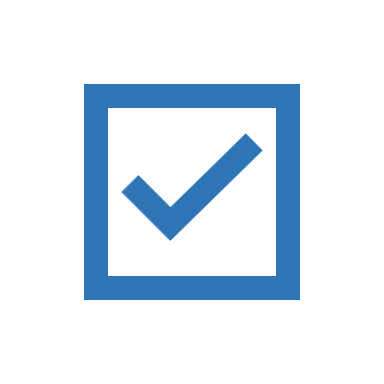 Ensure IT resources are invested responsibly
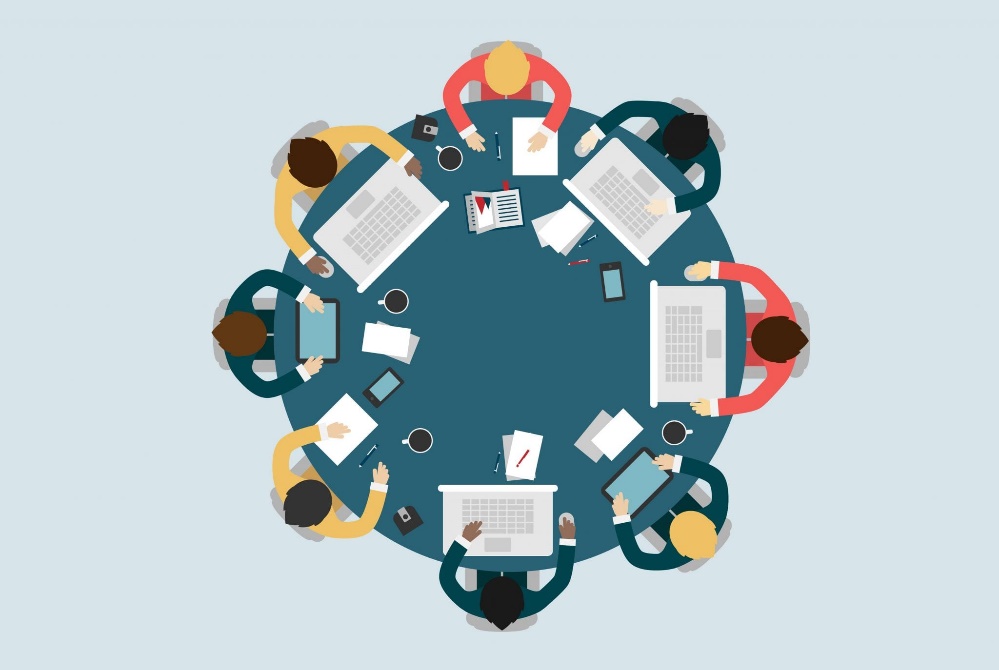 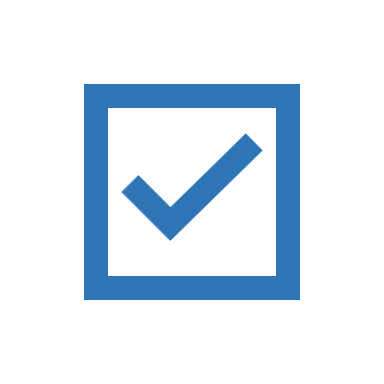 Assess enterprise risks and mitigation strategies.
ITGC
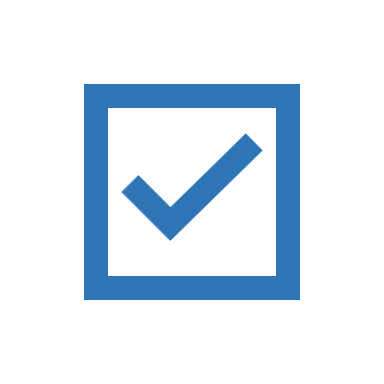 Ensure alignment between GOS strategic plans and the IT Governance framework.
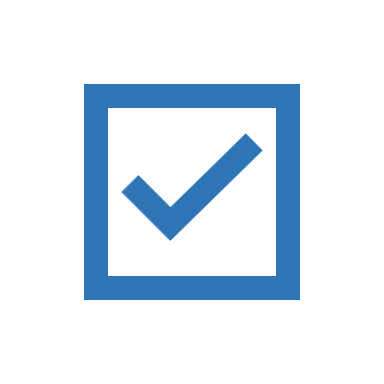 Provide final approval of requests that received endorsement from IMAC.
13
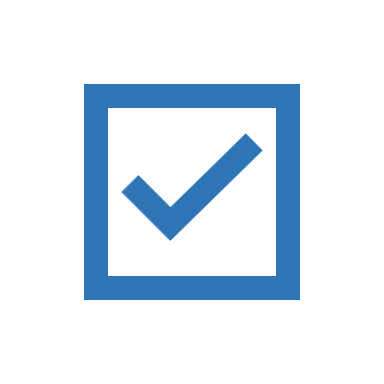 Clients
Adhere to the IT Governance framework and follow policies, procedures and processes.
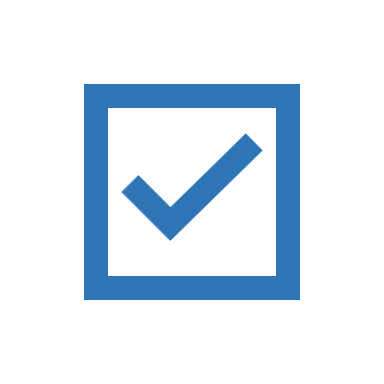 Keep the SPM apprised of potential and planned initiatives.
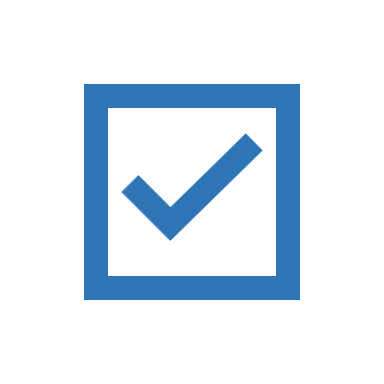 Ministry/TBC/ABC
Complete project reporting and benefits tracking.
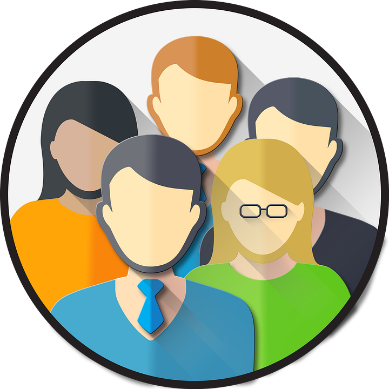 14
Processes
15
Start with a problem or opportunity
We cannot meet client needs with existing business processes
We can help
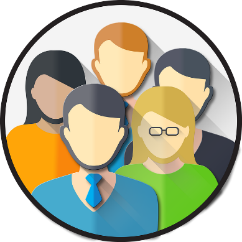 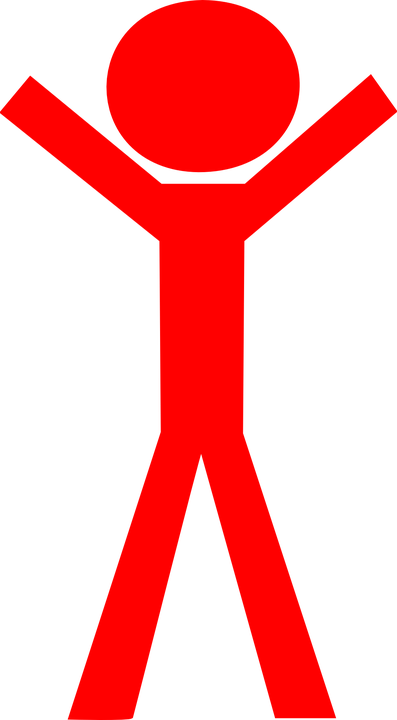 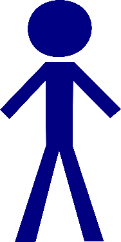 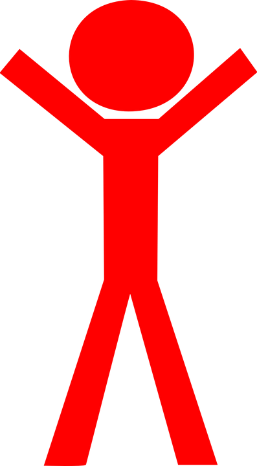 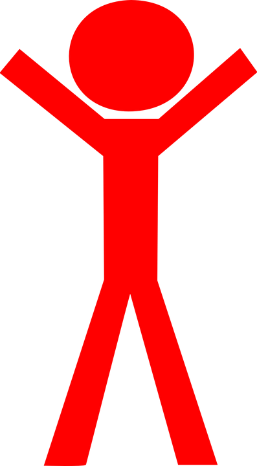 We need industry- friendly applications to attract investment.
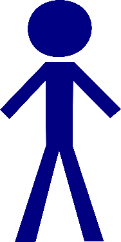 Discuss with SPM
SPMs
Our current system is at risk. It is unsupported and vulnerable to security breaches.
We will not meet legislative changes with current business processes.
Houston, we have a problem.
16
Business proposal process
2
4
7
8
5
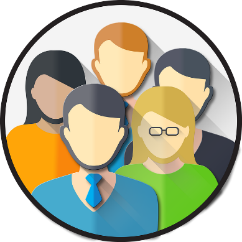 1
3
SPM assists ministry with refining the proposal
Client submits and approves proposal in Service Now.
Client drafts proposal in Word template.
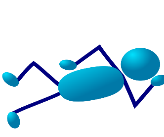 Client
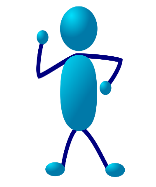 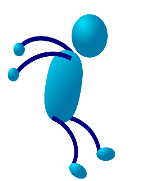 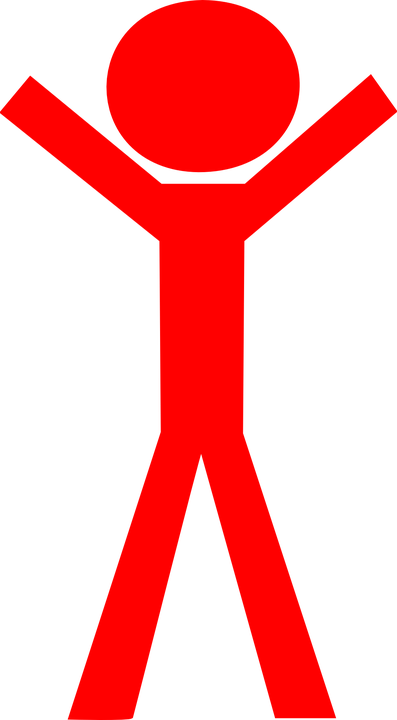 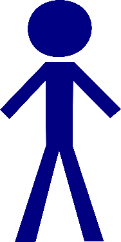 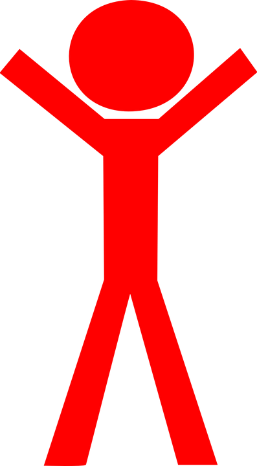 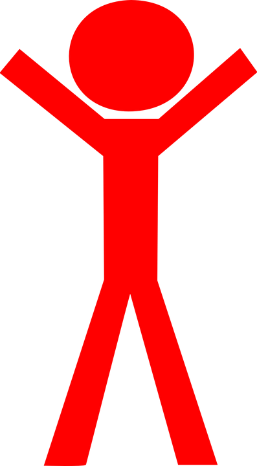 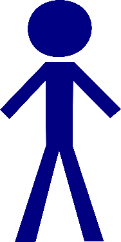 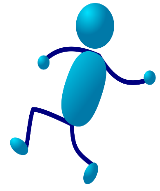 SPM creates project in Project Online and sends to Innovation Table for assessment/ evaluation.
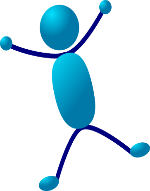 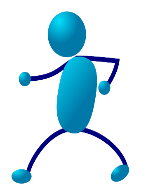 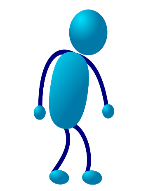 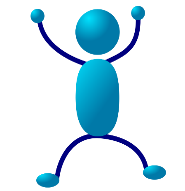 PfMO
Innovation Table completes assessment/ evaluation.
Client attends meeting and responds to to Innovation Table’s feedback
Innovation Table endorses project to move to business case stage or requests changes to proposal.
17
Business Case (BC) Process
Revise BC as required 
PfMO will assist client with implementing InnTable and IMAC feedback.
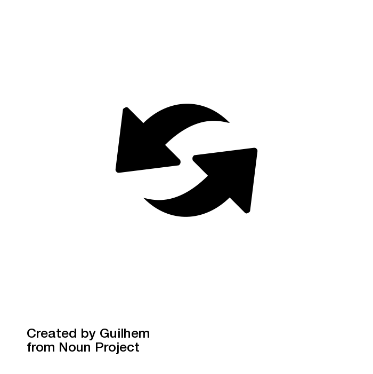 1. Kick-off meeting 
PfMO facilitates meeting with client and Innovation Table (InnTab) supporting members.
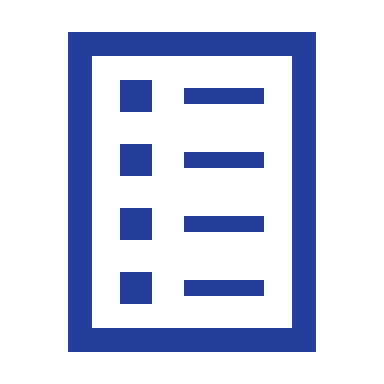 6. IMAC evaluation Client presents to IMAC and responds to their feedback. (in presentation).
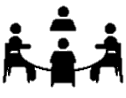 4. Final Review
PfMO facilitates meetings with supporting members the client to secure their sign-off.
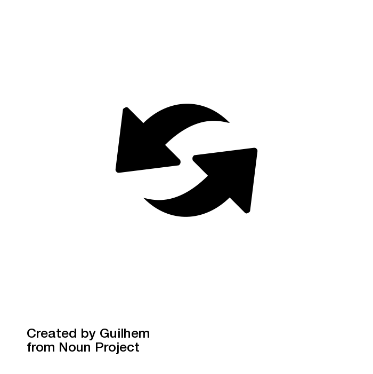 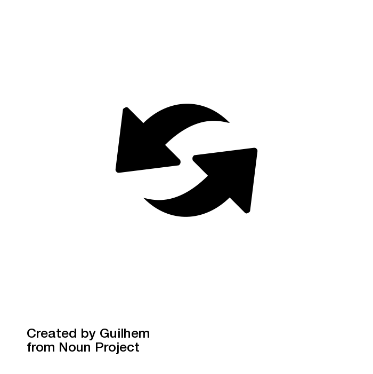 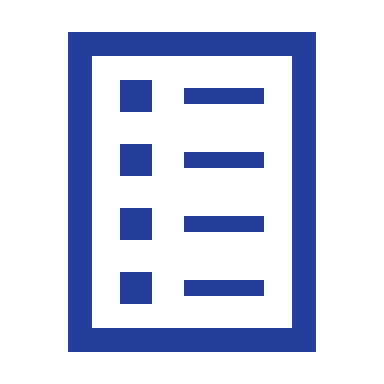 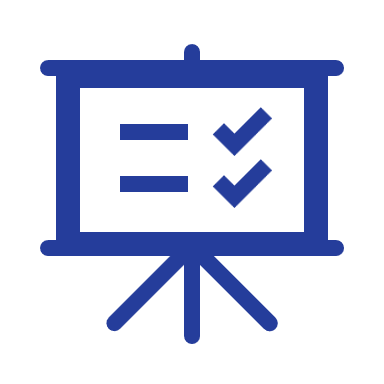 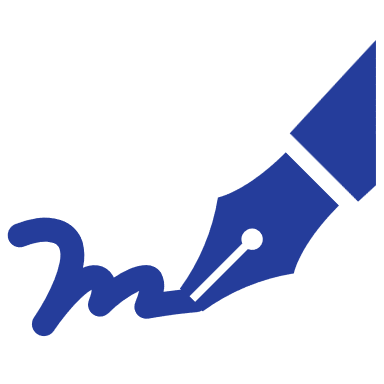 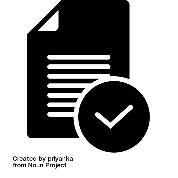 2. BC discovery meeting 
PfMO facilitates meeting; supporting members ask questions of the client.
5. InnTable Assessment
Client presents to InnTable and responds to their feedback (in presentation).
3. Facilitated BC development meetings
PfMO facilitates meetings with client and relevant supporting members to draft BC sections.
7. IMAC endorses BC Client moves to detailed planning stage.
18
Business Case (BC) Key Sections
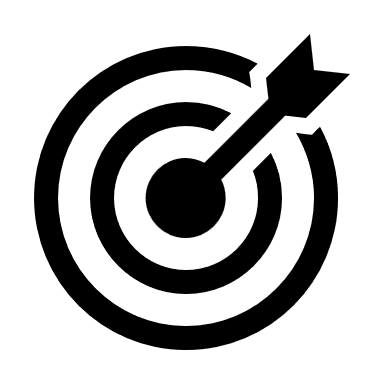 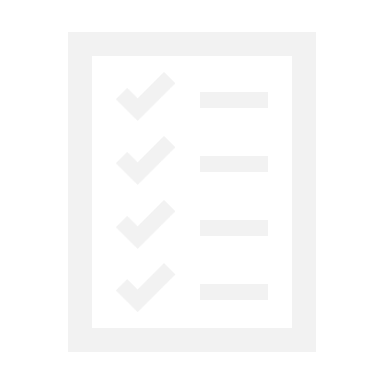 1. Background, needs, objectives
7. Deliverables
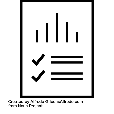 2. Success factors
8. Schedule
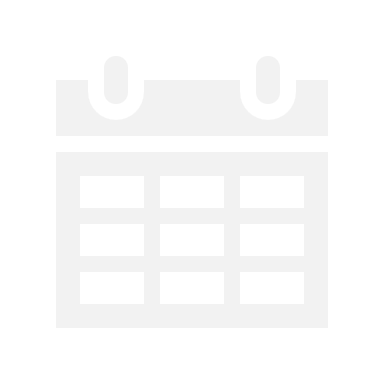 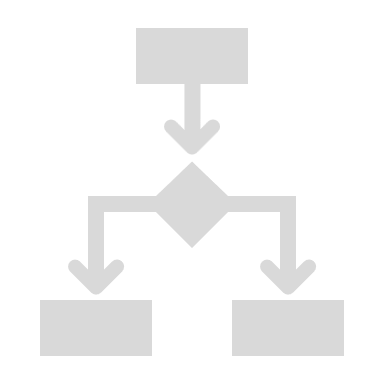 3. Options, Pros/Cons, Recommended
9. Investment analysis
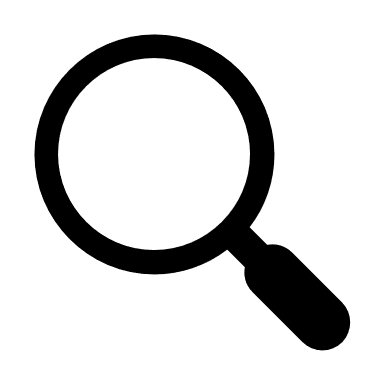 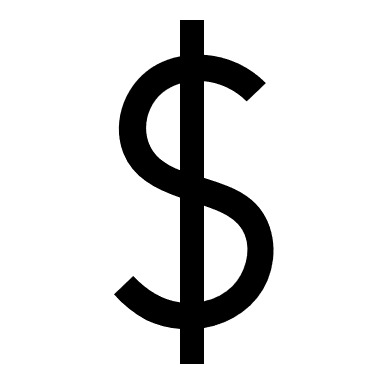 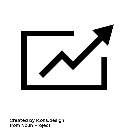 4. Benefits
10. Assumptions
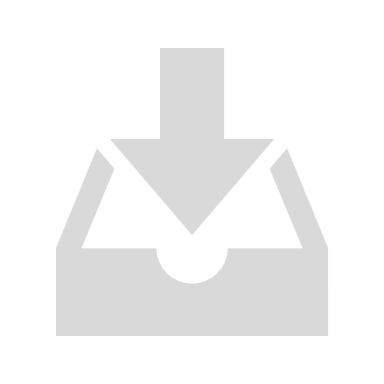 5. Project costs/operation costs
11. Stakeholders
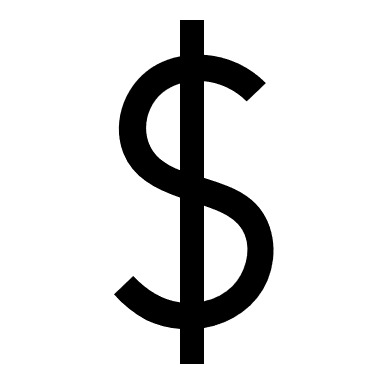 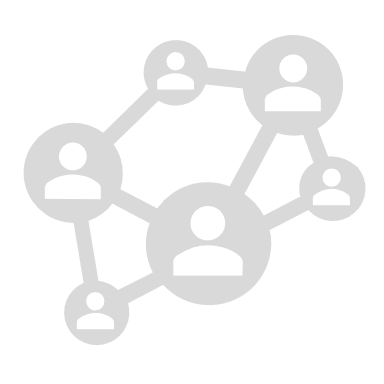 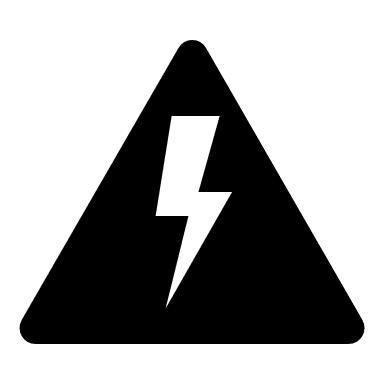 6. Risks
19
Procurement & Detailed Planning
Return to IT Governance when the following deliverables are complete.
Updated project schedule
Procurement complete/ Vendor selected
Updated project scope
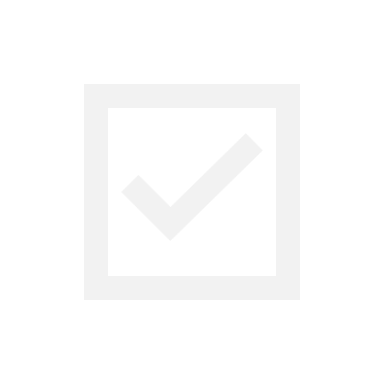 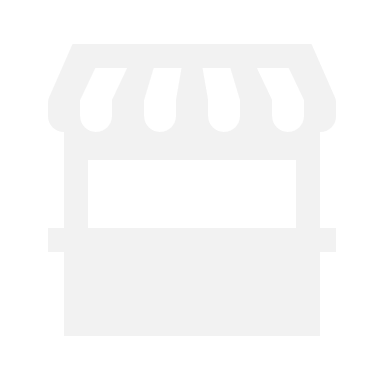 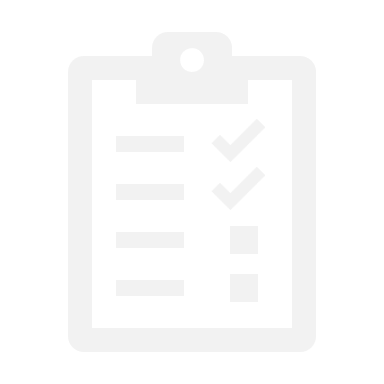 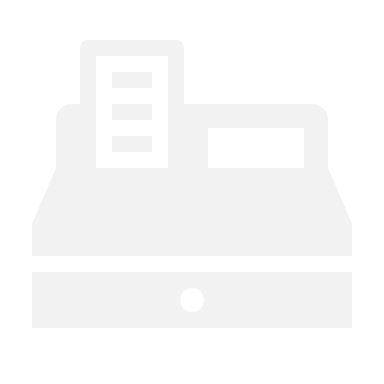 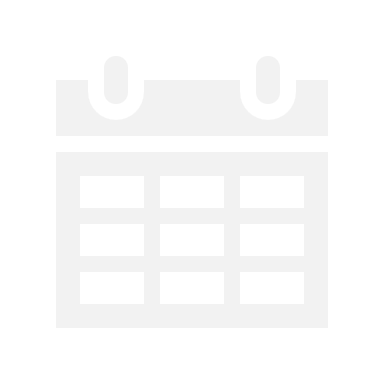 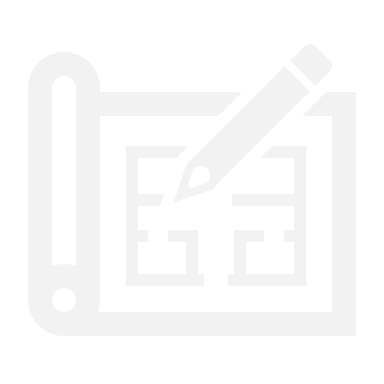 Updated approach /solution option
Updated project budget
Detailed plan completed in POL
When IT Governance is satisfied with the deliverables, they will endorse the project to move to execution.
20
2
1
Execution Stage
During the execution stage, the client will complete the following activities, as required.
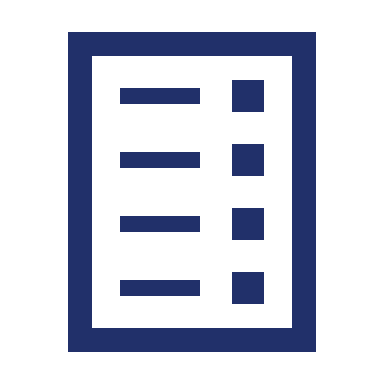 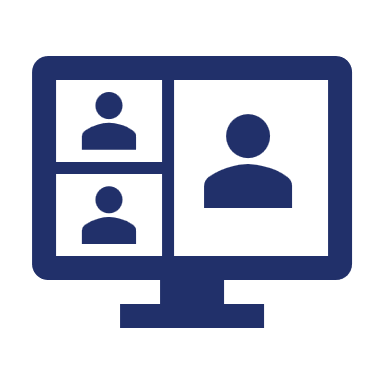 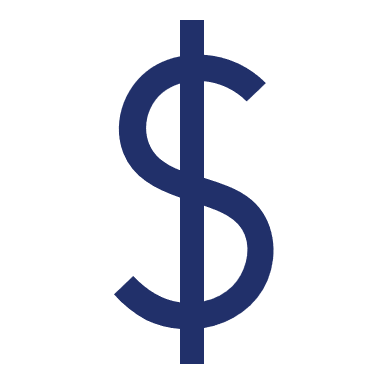 3
IT Capital Budget Request, Client brings annual IT capital budget requests to IMAC.
Monthly Reporting, Client completes PfMO reporting requirements.
Change Requests, Client works with PfMO to bring change requests to IMAC and ITGC.
21
Post-Project Requirements
1
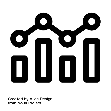 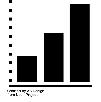 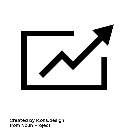 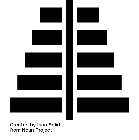 Client participates in a Lessons Learned session and signs off on Lessons Learned report.
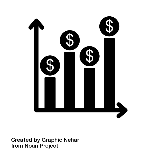 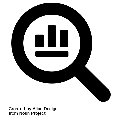 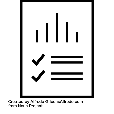 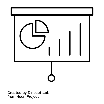 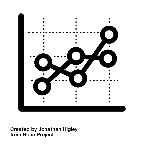 2
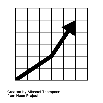 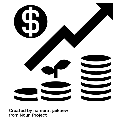 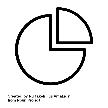 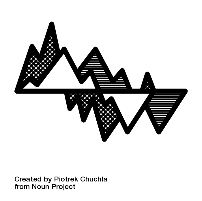 Client measures and reports benefits according to the benefits realization plan (in the project business case/detailed plan).
22
Questions?